Introduction to Threat Modeling
Mike Grimm
November 8, 2012
Goals for a Security Development  Process (“SDL”)
Secure by Design
Reduce the number of vulnerabilities
Which reduces the number of security updates
But you can never remove all vulnerabilities
Secure by Default
Reduce the severity of the vulnerabilities missed
Focus on defenses and reduced exposure
The Microsoft SDL
Helping to protect customers by:
Reducing the number and severity of SW vulnerabilities before release
Executive commitment  SDL a mandatory policy at Microsoft since 2004
Training
Requirements
Design
Implementation
Verification
Release
Response
Core training
Analyze security and privacy risk 
Define quality gates
Threat modeling
Attack surface analysis
Specify tools
Enforce banned functions 
Static analysis
Dynamic/Fuzz testing 
Verify threat models/attack surface
Response plan
Final security review
Release archive
Response execution
Education
Technology and Process
Accountability
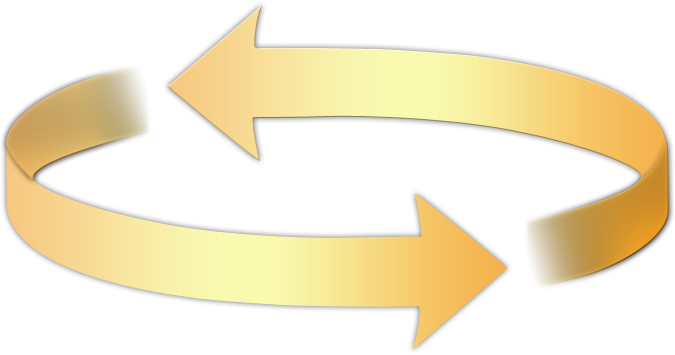 Ongoing Process Improvements  12 month cycle
Threat Modeling Process
Initially rolled out at the inception of Trustworthy Computing in Windows Server 2003 Security Push
Goal: Identify designed interactions between components, enumerate threats and suggest mitigations

This process evolved into:
Create a data-flow diagram (leverage existing design concepts)
Enumerate threats based on STRIDE threat categorization
Suggest mitigations for each threat
Understand the threats
Tool-Based Threat Modeling (Manual)
Problem: Threat modeling is a complex activity that only experts can do
Main innovation: Transform threat modeling into an activity that any software architect can perform effectively
Main Approach:
Simple
Prescriptive
Self-checks
Tool
Guidance in drawing threat diagrams
Guided analysis of threats and mitigations 
Integration with bug tracking systems 
Robust reporting capabilities
[Speaker Notes: Design analysis: show me your threat model.  Requirements: what’s your threat model?  “]
Find threats: Use STRIDE per item
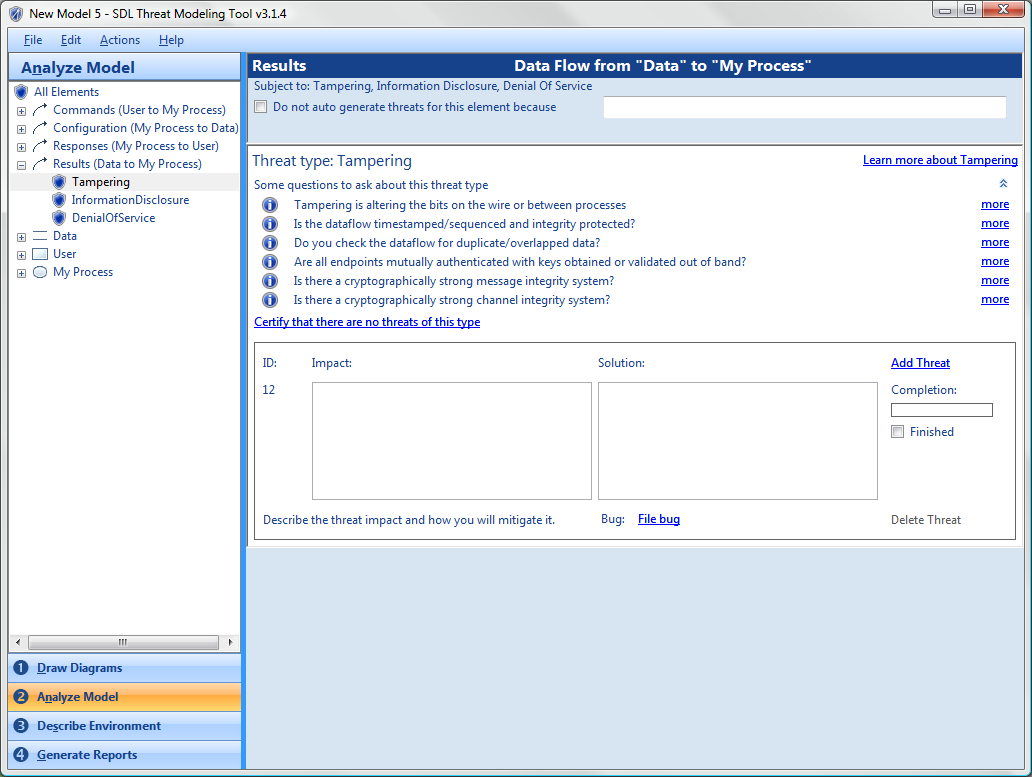 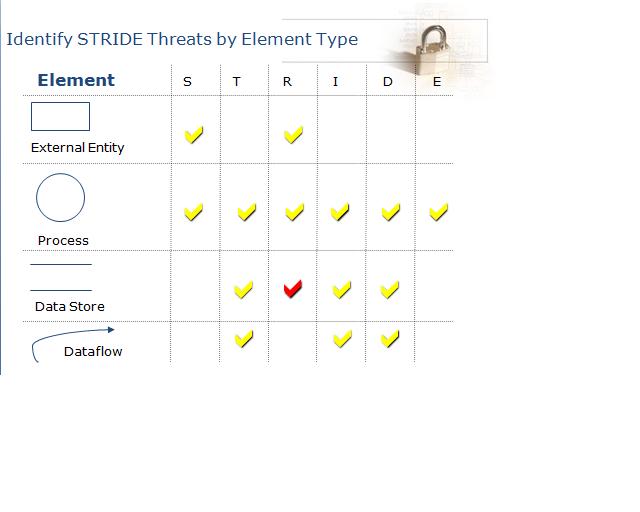 Tool-Based Threat Modeling (Automated)
Towards automated threat modeling
Automate collection of system data, follow program control flow across processes and machines.
Use instrumented or un-instrumented binaries?
Instrumentation can be a starting point for sophisticated code analysis.
Pioneered by University of Wisconsin and Universitat Autònoma de Barcelona
See http://research.cs.wisc.edu/mist/projects/SecSTAR/
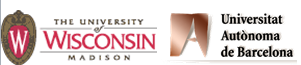 Methodology: Canonicalization
-9-
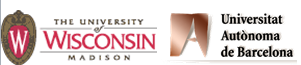 Methodology: Threat Identification
Identification Trees: Part of the Attack Pattern representing a threat
Type
Label
Frameworks
Attack Pattern 1
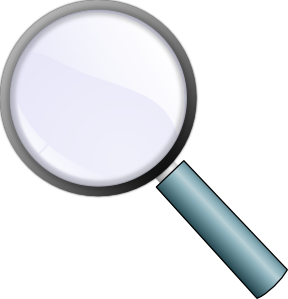 …
Threat Agent 1
Threat Agent N
Identification Tree
…
…
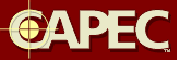 Asset 2
Asset N
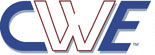 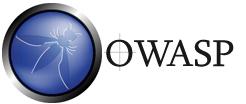 -10-
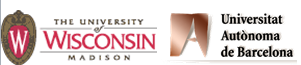 Resources
Thank You!
© 2012 Microsoft Corporation. All rights reserved. Microsoft, Windows, Internet Explorer, and other product names are or may be registered trademarks and/or trademarks in the U.S. and/or other countries.
The information herein is for informational purposes only and represents the current view of Microsoft Corporation as of the date of this presentation.  Because Microsoft must respond to changing market conditions, it should not be interpreted to be a commitment on the part of Microsoft, and Microsoft cannot guarantee the accuracy of any information provided after the date of this presentation.  MICROSOFT MAKES NO WARRANTIES, EXPRESS, IMPLIED OR STATUTORY, AS TO THE INFORMATION IN THIS PRESENTATION.
Evolved SDL Approach
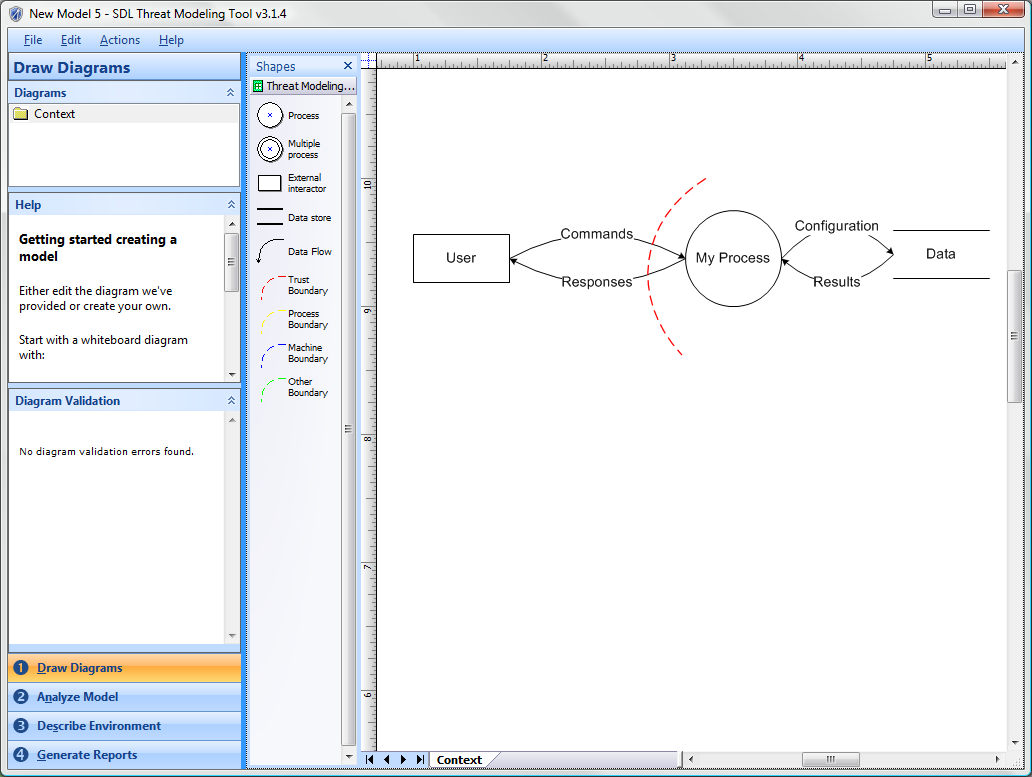 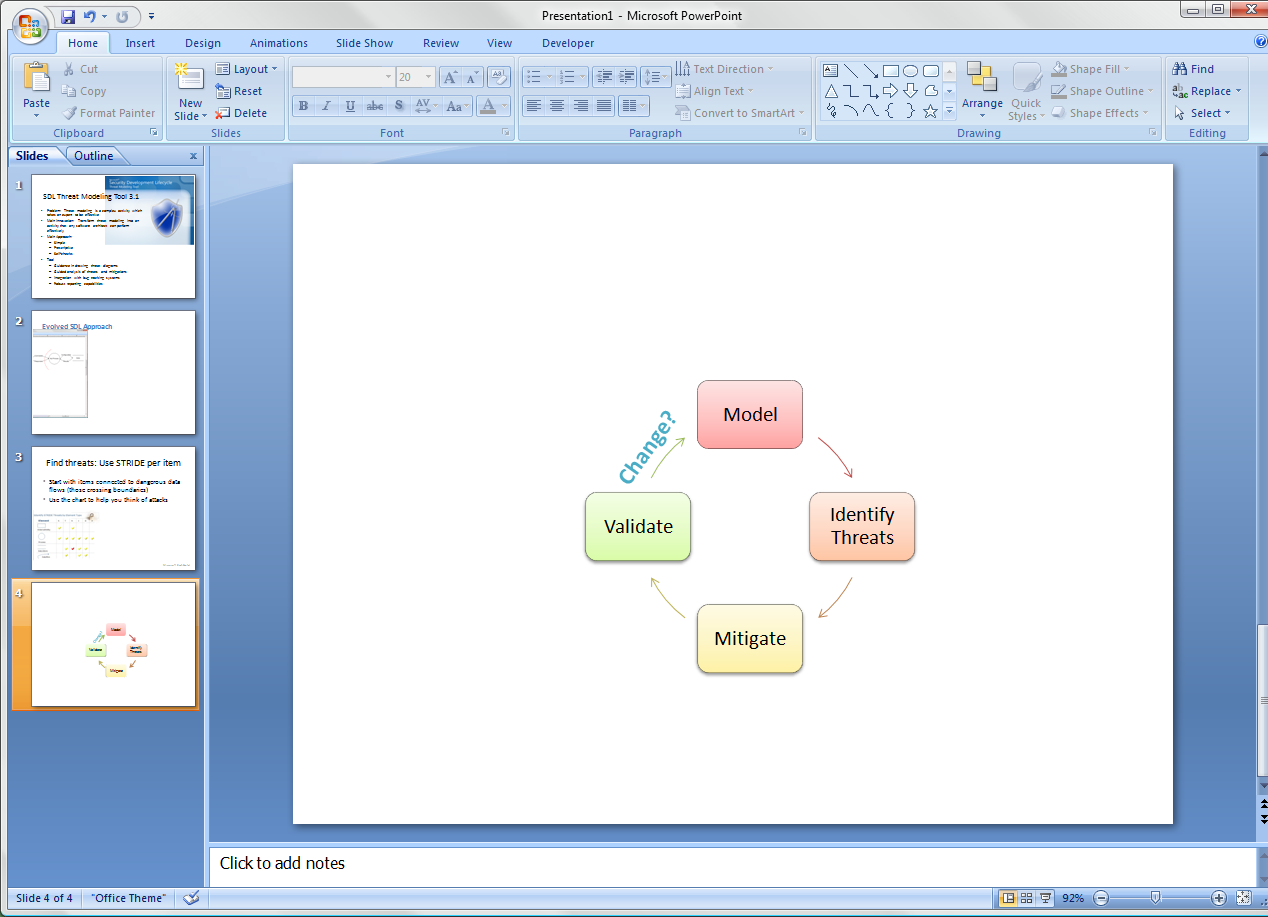 SDL Threat Modeling ToolDemo